ЦЕНТР КОМПЛЕКСНОЙ РЕАБИЛИТАЦИИ
«Кинезотерапия в реабилитации лиц с нарушением опорно-двигательного аппарата»
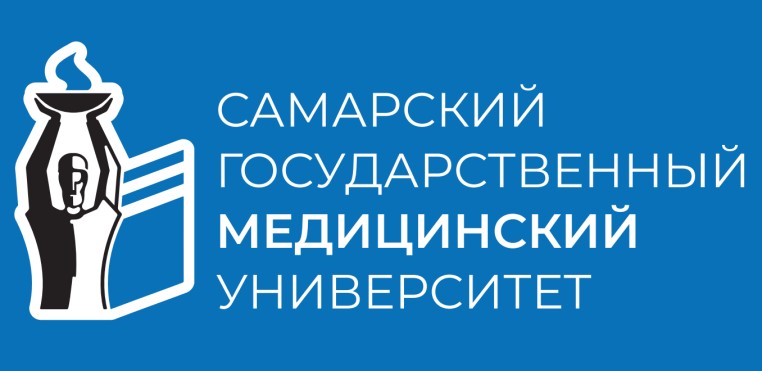 КИНЕЗОТЕРАПИЯ
Кине́зитерапи́я (кинезиотерапи́я, кинезотерапи́я, от греч. — «движение» и — «лечение» англ. kinesitherapy) — реабилитационная методика, вариант лечебной физической культуры. 

Теоретической основой кинезотерапии является КИНЕЗИОЛОГИЯ.
КИНЕЗОТЕРАПИЯ
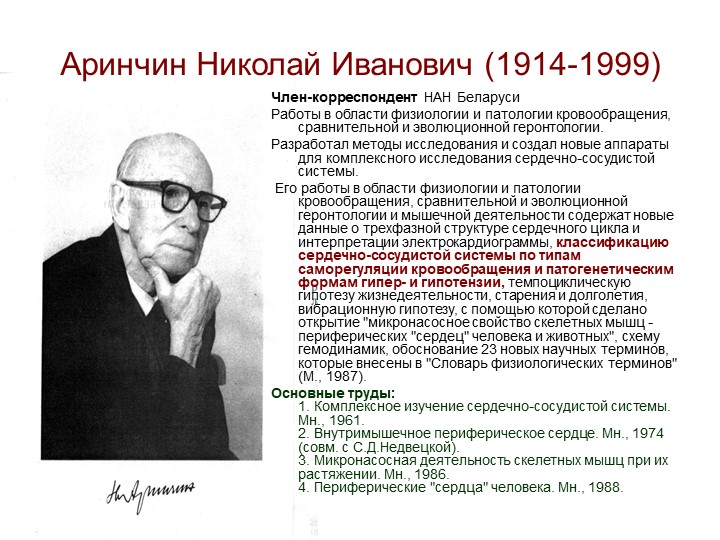 КИНЕЗОТЕРАПИЯ
ВНУТРИМЫШЕЧНЫЕ ПЕРИФЕРИЧЕСКИЕ «СЕРДЦА»

Скелетные мышцы, которые не только являются потребителями крови как все органы, но и благодаря содержащимся в них микронасосам обладают присасывающе-нагнетательным свойством; 

При работе они присасывают к себе кровь с давлением до 10 мм рт. ст. и нагнетают в вену с давлением до 250 и более мм рт. ст., превышая максимальное артериальное давление.

Будучи подключенными к искусственному кругу кровообращения, они самостоятельно при различных видах сокращения и даже растяжения способны осуществлять движение крови по этому кругу по образу и подобию сердца и представляют собой периферические «сердца».
КИНЕЗОТЕРАПИЯ в ЦКР
ВИДЫ КИНЕЗОТЕРАПИИ в ЦКР

 ПАССИВНАЯ разработка суставов на аппаратах типа ARTRAMOT

АКТИВНЫЕ методы кинезотерапии:

Лечебная физкультура;
Механотерапия на блоковых тренажерах типа МТБ
Система тренажеров DAVID
Система пассивно-активной разработки суставов BIODEX
КИНЕЗОТЕРАПИЯ в ЦКР
Механотерапия с использованием блочных систем
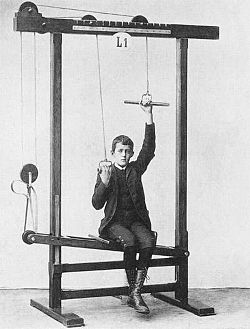 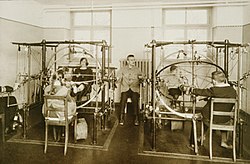 Вытяжение позвоночника на аппарате Густава Цандера
«Меридиан», универсальный механотерапевтический комплекс, Цюрих, Швейцария, 1918 г.
КИНЕЗОТЕРАПИЯ в ЦКР
Механотерапия с использованием блочных систем типа МТБ
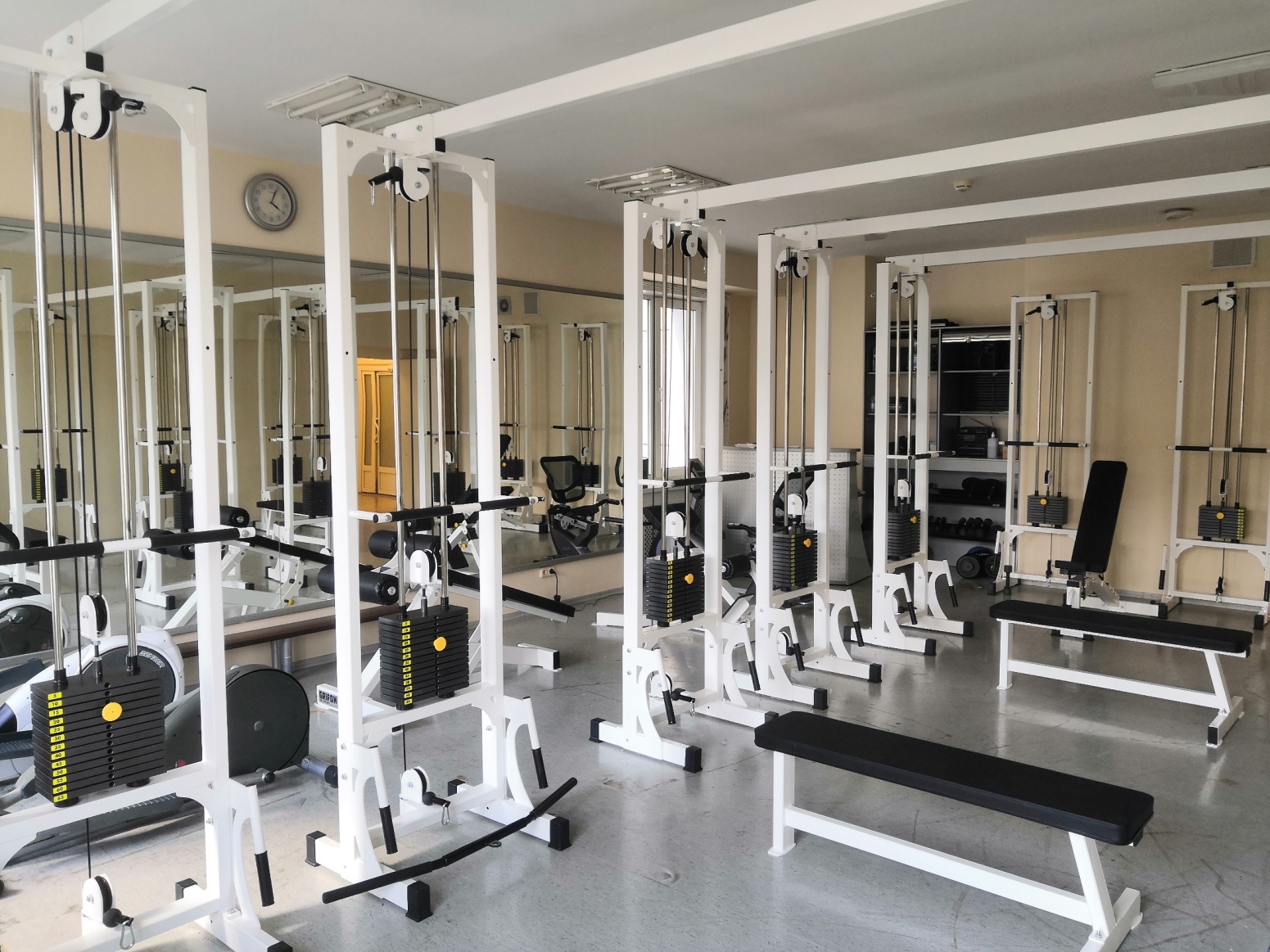 КИНЕЗОТЕРАПИЯ в ЦКР
Механотерапия с использованием блочных систем типа МТБ
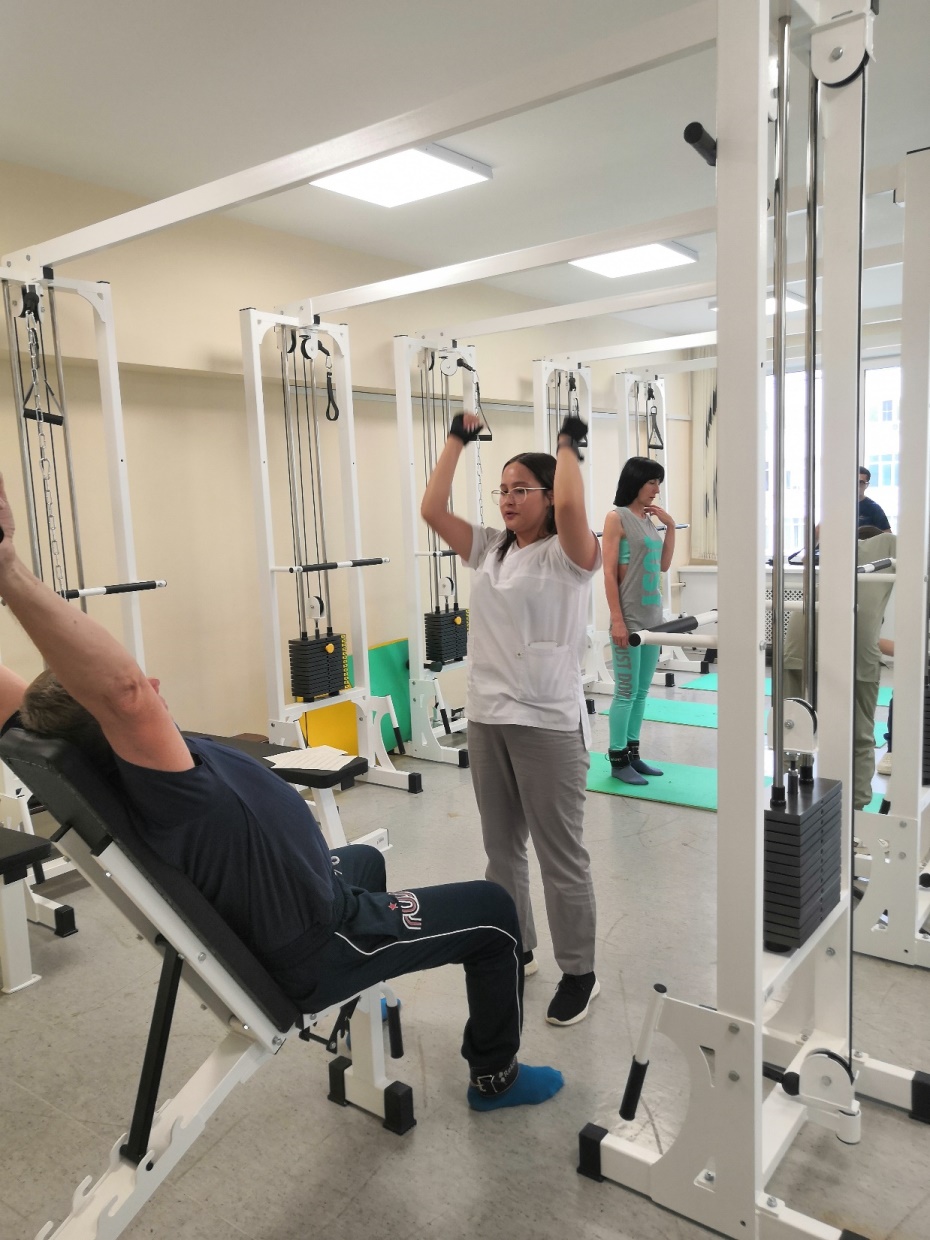 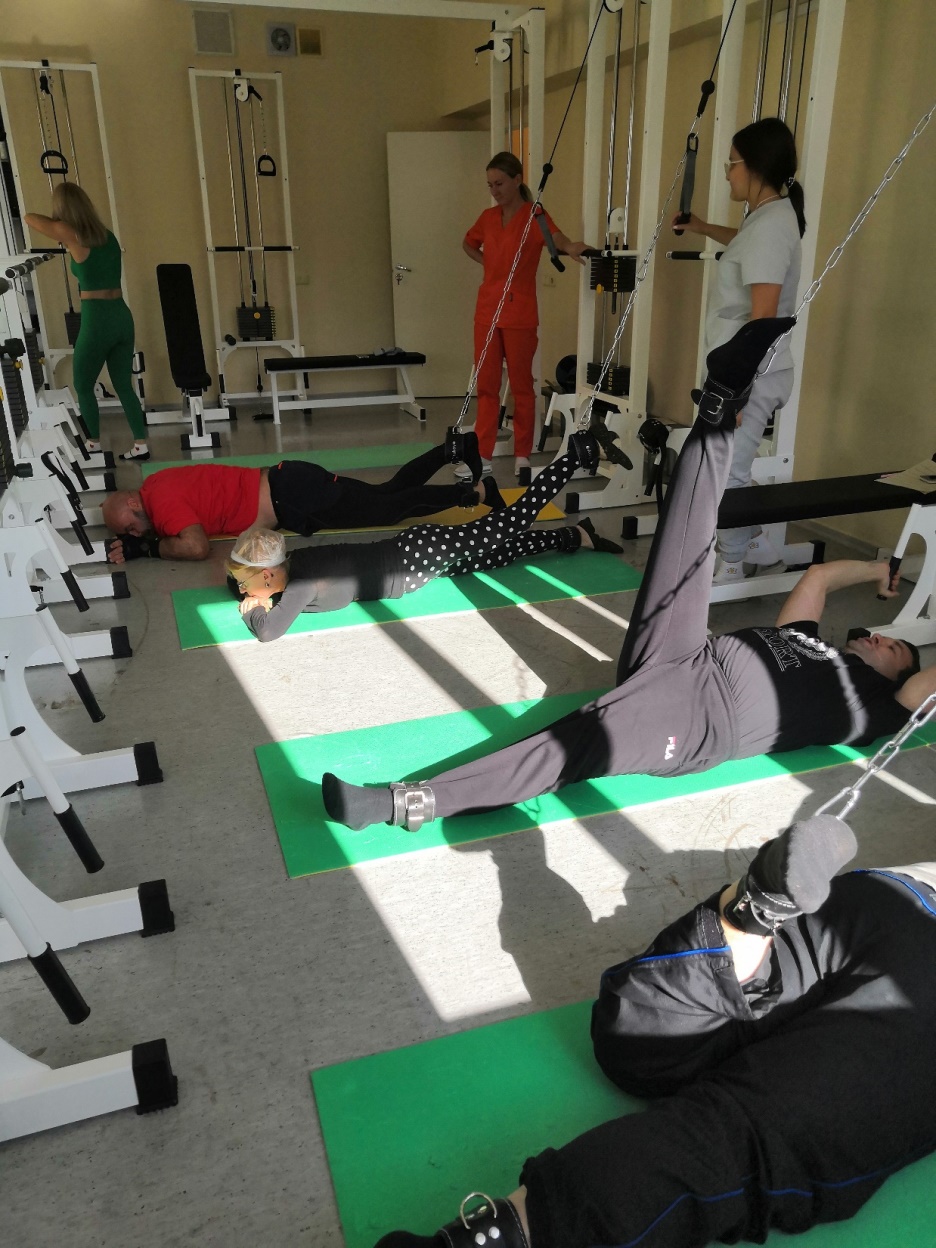 КИНЕЗОТЕРАПИЯ в ЦКР
Механотерапия с использованием блочных систем типа МТБ

ДОСТОИНСТВА

Создание условий для восстановления опорно-двигательного аппарата без осевой нагрузки, за счет эксцентрического сокращения мышц и декомпрессии суставов;
Отсутствие болей при выполнении упражнений;
Широкие возможности подбора упражнений при любых видах нарушений двигательной активности;
Проведение тренировок в пределах физиологических особенностей пациента, высокая травмобезопасность.
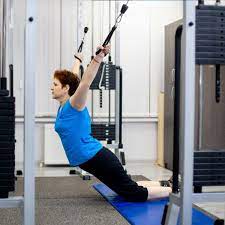 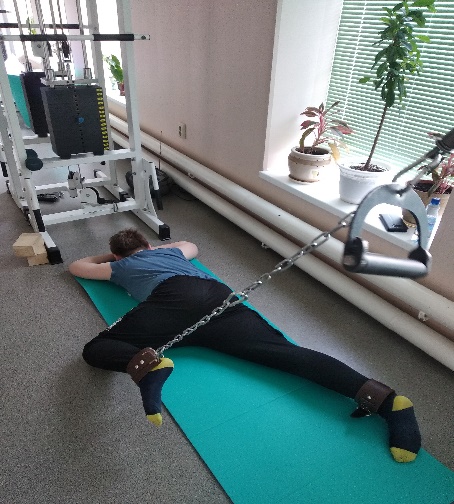 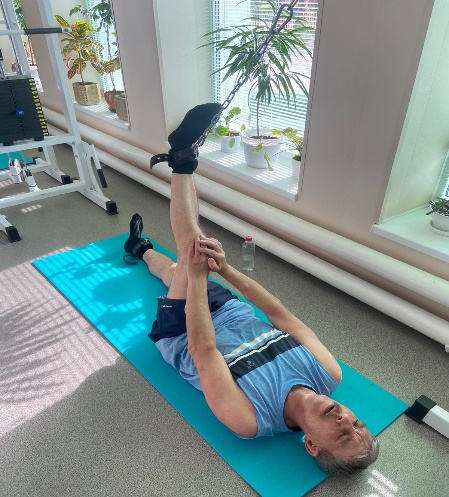 КИНЕЗОТЕРАПИЯ в ЦКР
Механотерапия с использованием блочных систем типа МТБ

Недостатки:

Отсутствие строго отстроенной геометрии движений;
Ограниченные возможности для самостоятельных тренировок без помощи инструктора
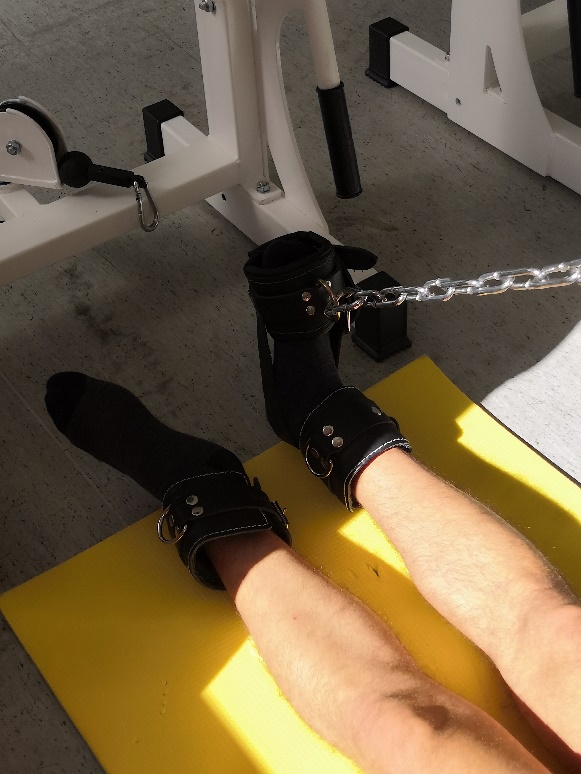 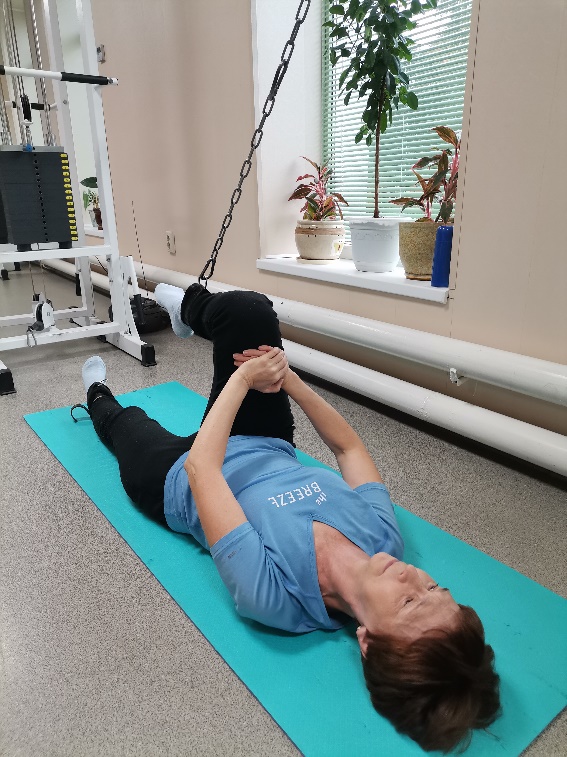 КИНЕЗОТЕРАПИЯ в ЦКР
Механотерапия с использованием блочных систем DAVID

Достоинства

Наличие строго отстроенной геометрии движений;
Возможность проведения точной оценки эффективности тренировок;

Недостатки

Тренировки в условиях концентрических мышечных сокращений;
Воздействие на задние и боковые группы мышц спины, отсутствие упражнений на передние группы мышц туловища, верхние и нижние конечности;
Отсутствие возможности для самостоятельных тренировок без помощи инструктора.
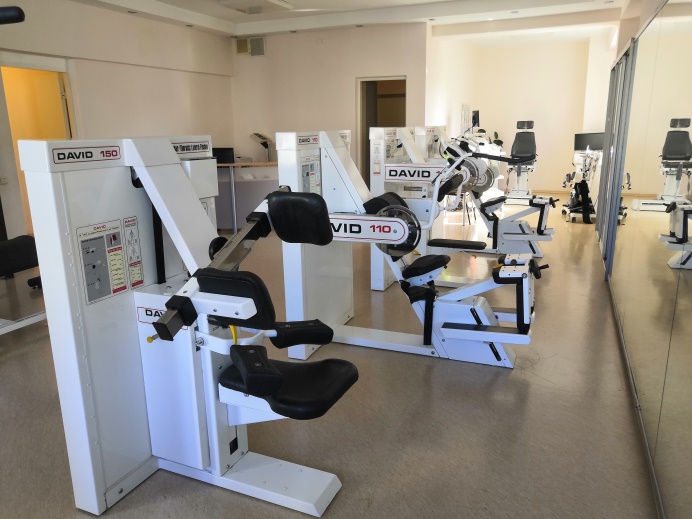 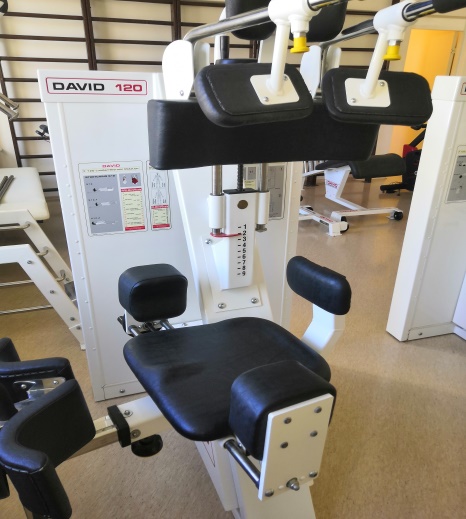 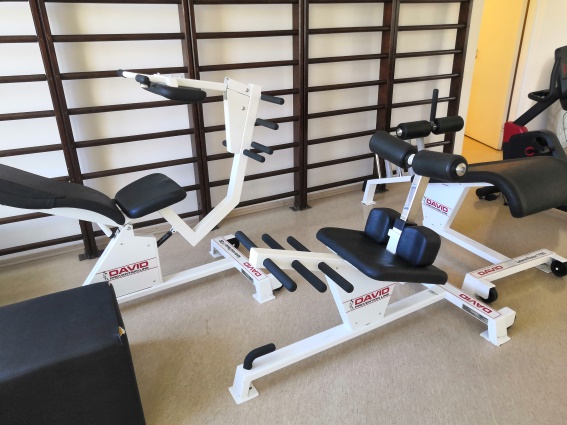 КИНЕЗОТЕРАПИЯ в ЦКР
Показаниями к применению данных методик кинезотерапии:

состояния после хирургических вмешательствах на конечностях (через 2—3 недели), в том числе после замены суставов любого вида

бытовой и спортивной травмы (переломы, синовиты, контрактуры, ушибы)

хирургического лечения периферических нервов (туннельные синдромы, нейропатии, синдром “запястного” канала, парезы)

Остеохондроз позвоночника (дорсалгия, грыжи межпозвонковых дисков с рефлекторно-мышечными синдромами, нестабильность сегментов позвоночника шейного и пояснично-крестцового отделов)

Асептические некрозы костей и суставов, коксартроз, гонартроз I—III степени

Плече-лопаточный периартрит
КИНЕЗОТЕРАПИЯ в ЦКР
Показаниями к применению данных методик кинезотерапии:


Сколиоз, нарушение осанки

Полинейропатии различного генеза, в том числе наследственные

Центральные и периферические параличи и парезы

Болевые ощущения в области крупных суставов и позвоночника с функциональными нарушениями

Синдром хронической усталости

Мышечная недостаточность

Ожирение
ФИЛОСОФИЯ РЕАБИЛИТАЦИИ В ЦКР
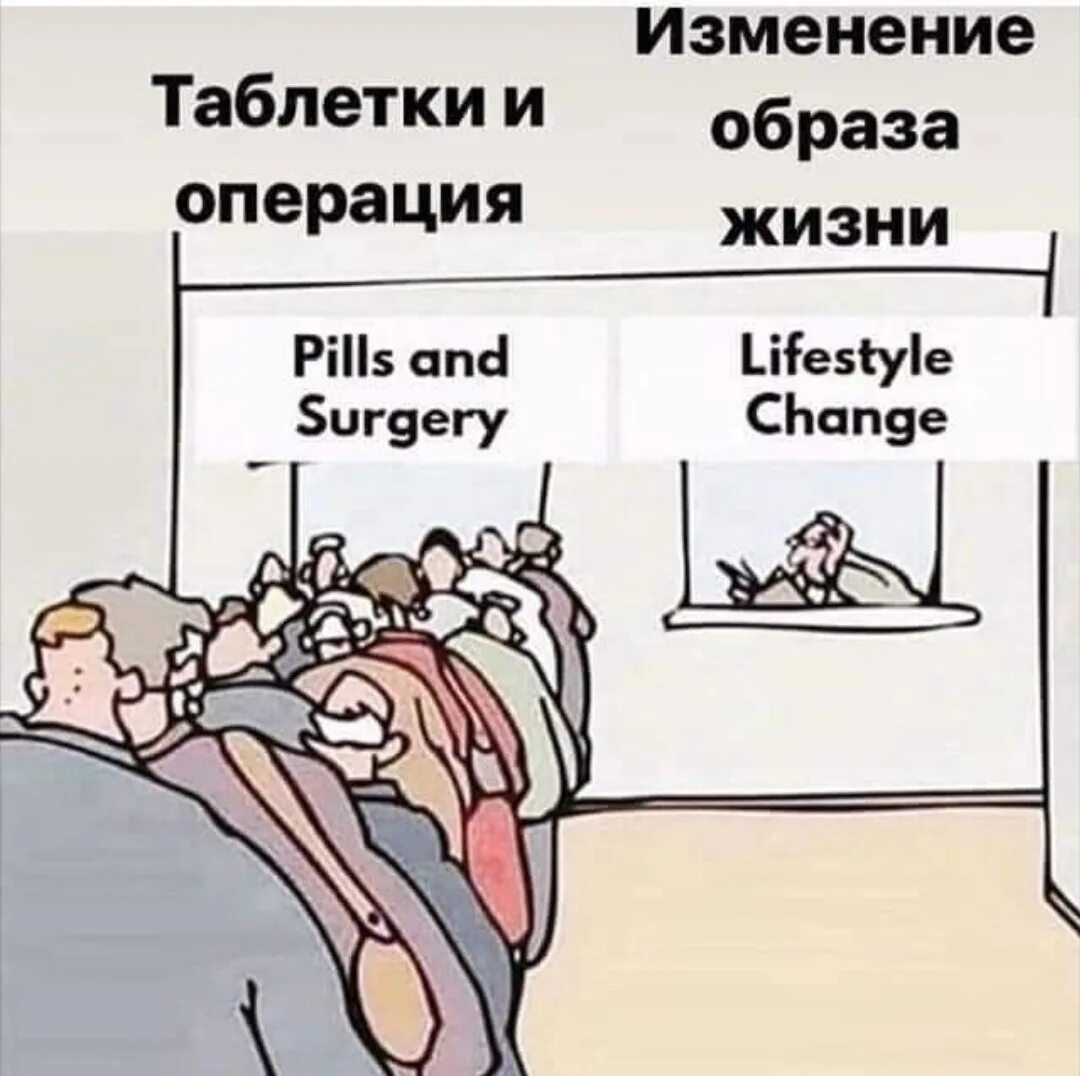